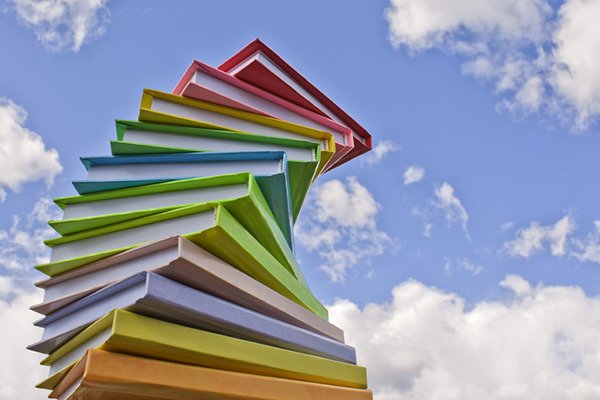 ПОЗАКЛАСНИЙ ЗАХІД ІЗ УКРАЇНСЬКОЇ ТА ЗАРУБІЖНОЇ ЛІТЕРАТУРИ
НАВІЩО ЦЕ МЕНІ?.. АБО ВИБІР ЗА ТОБОЮ
(ПАРАД-СПОВІДЬ ЛІТЕРАТУРНИХ ГЕРОЇВ)
1 вересня 2016 року
Іван Лозка
учень І курсу фізико-математичного класу
Ніжинського обласного педагогічного ліцею

Читати художні твори? Навіщо це мені?..
«Пролог на небі»
Диявол
Я свідок лиш мізерності людської.Смішний божок землі не зміниться ніяк, – Як спервовіку був, так і тепер дивак.

Господь
Він поки що у мороці блукає, Та я вкажу йому до правди вхід, Бо знає садівник, як деревце плекає, Який від нього буде цвіт і плід.
… Хто йде вперед, той завше блудить

Переклад М. Лукаша
«Був колись Кайдаш, а тепер перевівся на маленького Кайдашця»

Іван Нечуй-Левицький
«Ці ознаки кохання, отруєного каяттям, ознаки розкоші, суєти та легковажного життя свідчили про танталові зусилля впіймати швидкоплинні насолоди»

Переклад В. Шовкуна
«… Наше крадене щастя переміниться на нову тюрму, нові кайдани… Я – шлюбна жінка, чесна жінка»
Іван Франко
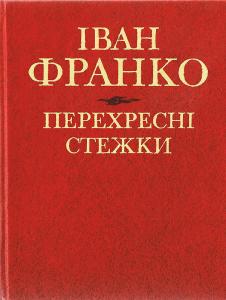 «Моя любов [до Вронського] стає ще пристраснішою і себелюбивою»

Перекдлад А. Хуторяна
«я… замкнулася у своїй образі на світ. Кожна людина має право на щастя в житті…»
Борис Грінченко
«… Ланцюг зла можна перервати лише добром»
Василь Стус
«Зовсім поганих людей немає, що оберніться теплим словом до лиходія, то і в нього Бог озветься»
Михайло Старицький
«Смерть власної душі в живім тілі, ось що найбільше мучило Доріана»

Переклад Р. Доценка
«Вилити на нього [Олівера Твіста] всю свою ненависть, яка переповнювала моє серце, і тільки після цього посміятися над заповітом свого батька, довівши хлопця до шибениці»
Переклад М.Пінчевського
«… чого люди завжди роблять саме не те, що потрібно… чого взагалі люди заважають жити одне одному?.. Адже від цього які збитки! Які страшенні збитки! Коли б не було ненависті і злостивості, люди мали б один від одного величезну користь…»
Переклад І. Сенченка
«Я не можу розминутися з людиною. Я не можу бути самотнім. Признаюсь – заздрю планетам. Вони мають свої орбіти, і ніщо не стає їм на їхній дорозі. Тоді як на моїй я скрізь і завжди стрічаю людину. Ти кидаєш у моє серце, як до власного схову, свої страждання і свої болі, розбиті надії і свою розпач»
Михайло Коцюбинський
«Станьте солнцем , вас все и увидят. Солнцу прежде всего надо быть солнцем»
Фёдор Достоевский

Без малодушной укоризныПройти мытарства трудной жизни,Измерить пропасти страстей,Понять на деле жизнь людей,Прочесть все черные страницы,Все беззаконные дела...И сохранить полет орлаИ сердце чистой голубицы!
Т.Г. Шевченко
«Протягом багатьох років у житті Жульєна не було, здається, жодної хвилини, коли б він не повторював собі, що Бонапарт, нікому не відомий бідний лейтенант, зробився володарем світу з допомогою тільки своєї шпаги»

Переклад Є. Старинкевича
На смерть Шевченка
(27 лютого 1861)

«Гине дочасно від божої милості
Краю російського син її вражений»
Переклад П. Усенка

«Природа-мать! когда б таких людей Ты иногда не посылала миру,
Заглохла б нива жизни…»
Николай Некрасов
«Народе мій…
Твойому генію мій скромний дар весільний»
Іван Франко
«Гуси скубли копу пшениці, він страшенно озлився на гусей, що таку потерю роблять, схопився з бігунків і побіг за ними по уклону – хотів убить гуску… Біг, себе не тямлячи, та через ритвину схибнувся, упав з розмаху навзнак і отбив почки! От що гуси зробили»
Іван Карпенко-Карий
Навіщо це мені?
«Я зрозумів: читання художніх творів наповнює мову художнім присмаком, дарує людині хвилини усамітнення для збагачення сторінок своєї душі й дає можливість відповісти на сотні важливих запитань»
Іван Лозка
Дякуємо за увагу!